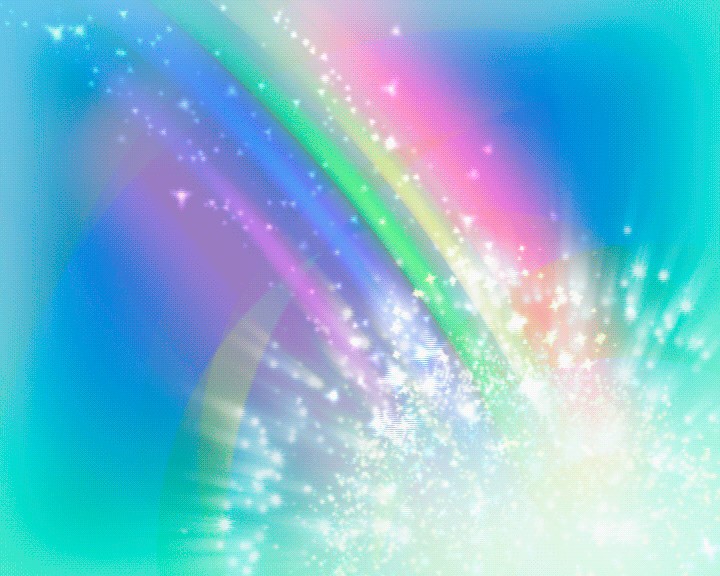 Муниципальное казенное  общеобразовательное  учреждение 
для обучающихся с ограниченными возможностями здоровья
«Основная школа «Коррекция и развитие»
«Развитие творческих способностей  как средство социализации в обществе обучающихся с тяжелыми и множественными нарушениями развития»
Сафонова Елена Петровна
учитель
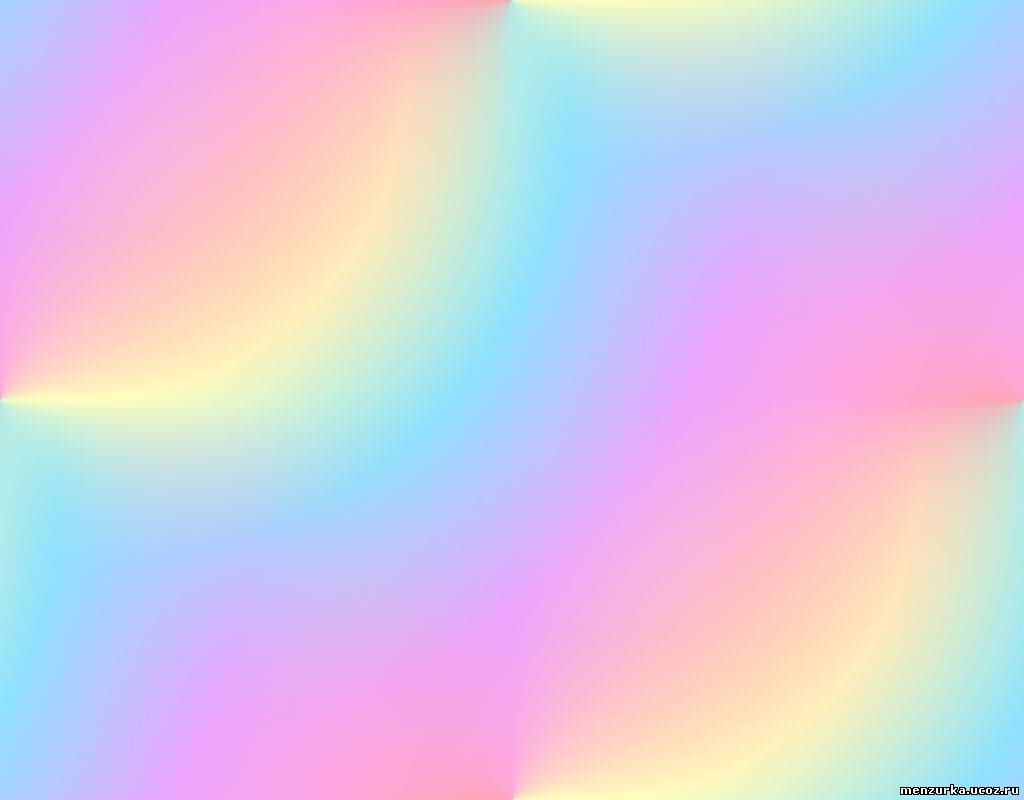 Актуальность:
Занятие творческим трудом является для обучающихся с тяжелыми и множественными нарушениями развития, как средством коррекции недостатков, так и способствует социализации в обществе.
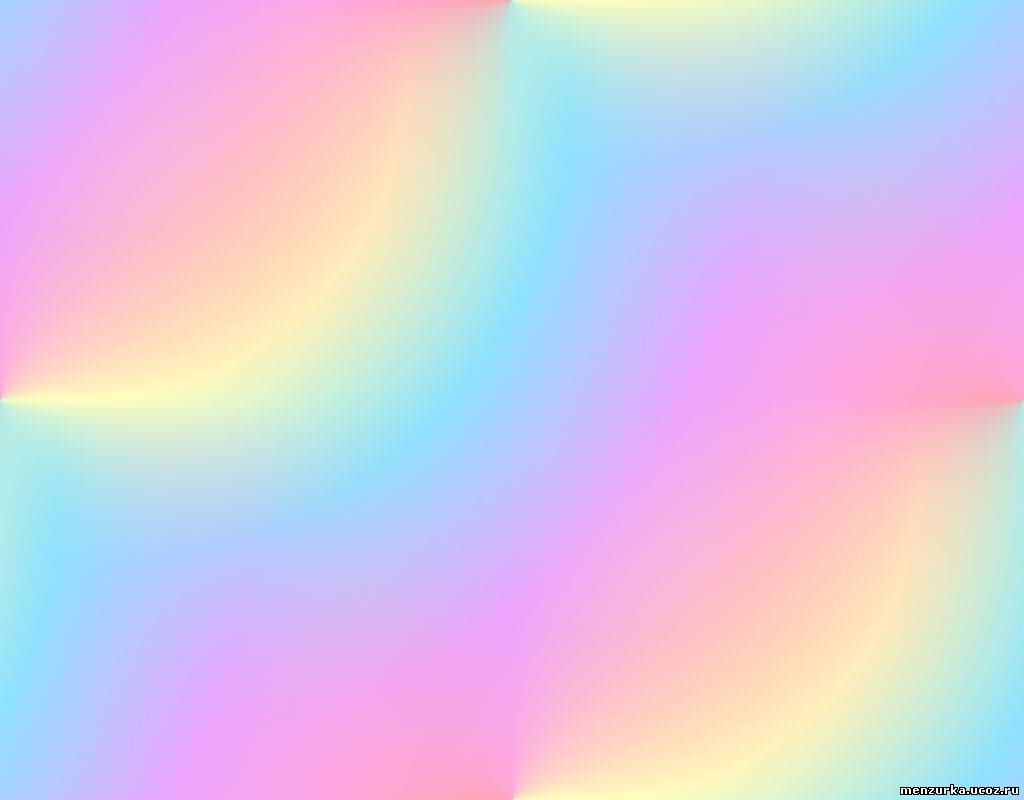 Цель: создание условий для реализации                             потенциальных творческих способностей и дальнейшей адаптации обучающихся с ТМНР в социуме.
Задачи:

обеспечить реализацию программы интегрированной      деятельности    «Радуга возможностей»;

привлекать родителей для активного участия в учебно-воспитательной деятельности;

развивать общественную активность школьников;

организовать мониторинг достижений обучающихся.
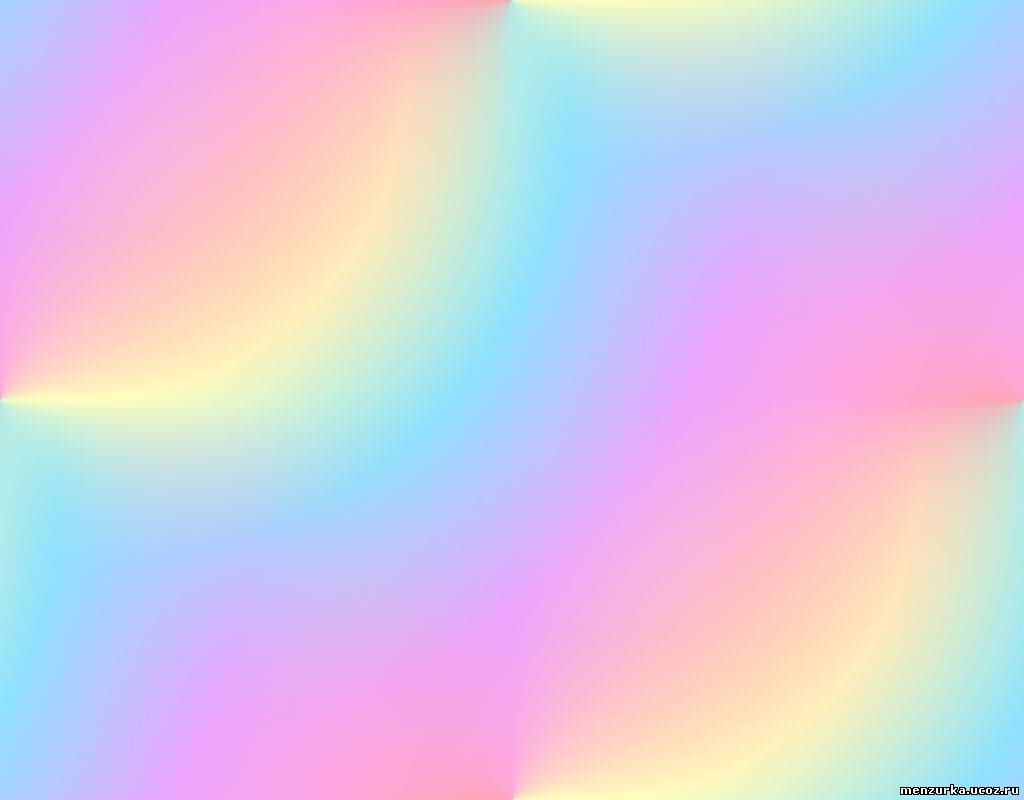 Блок «Я все смогу!»
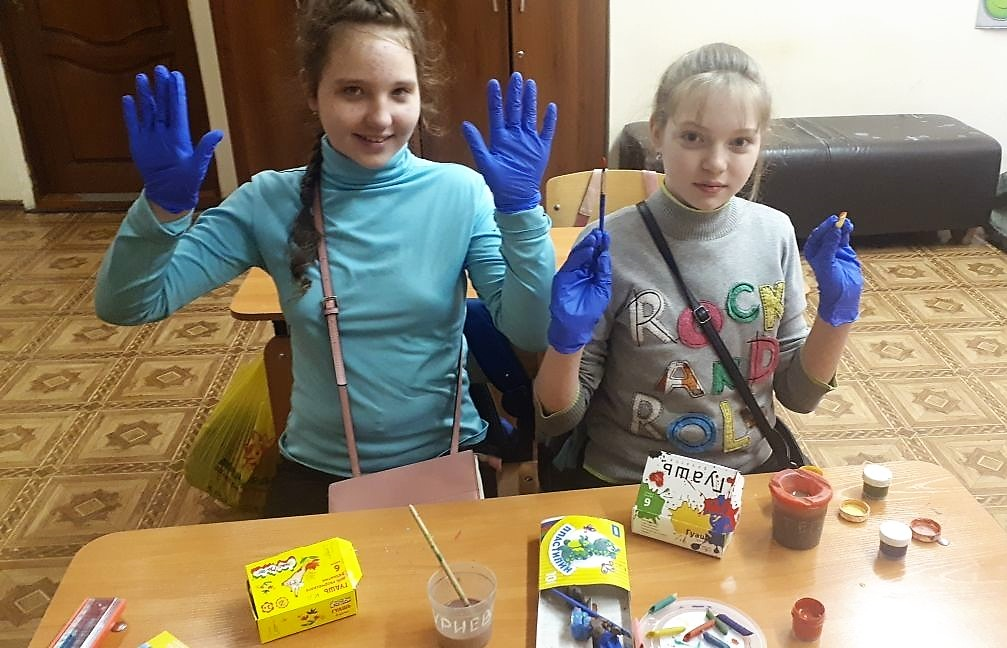 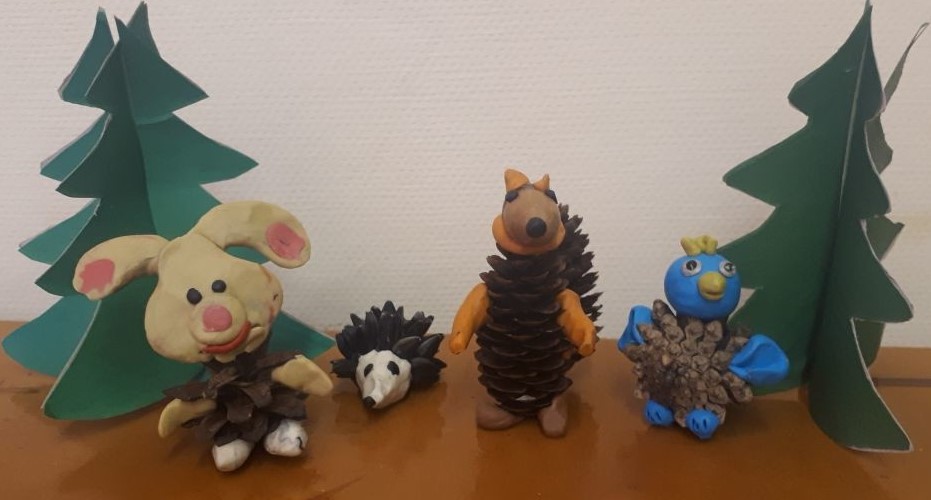 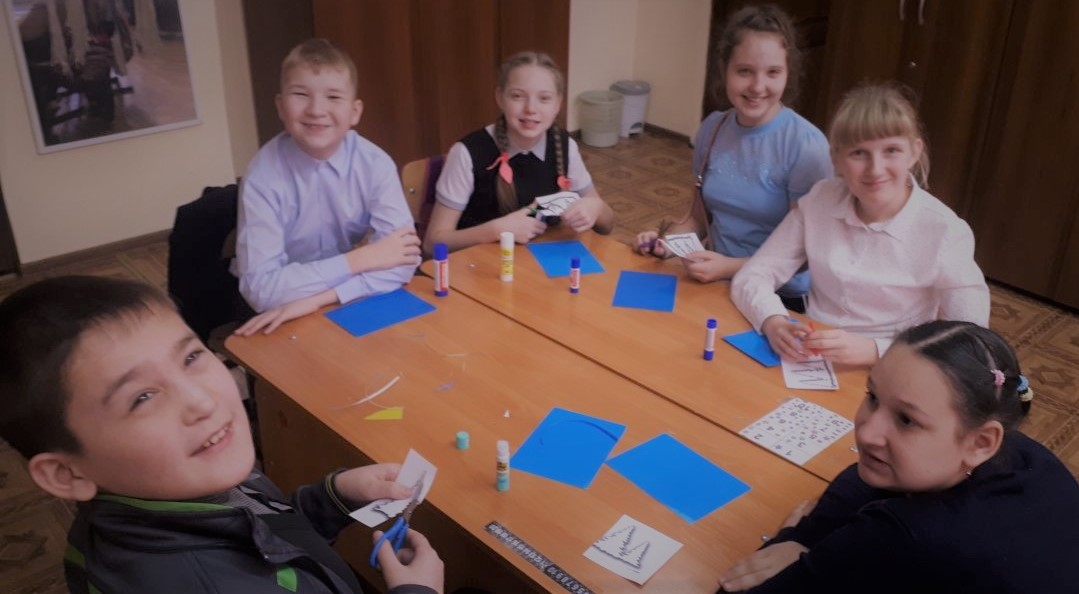 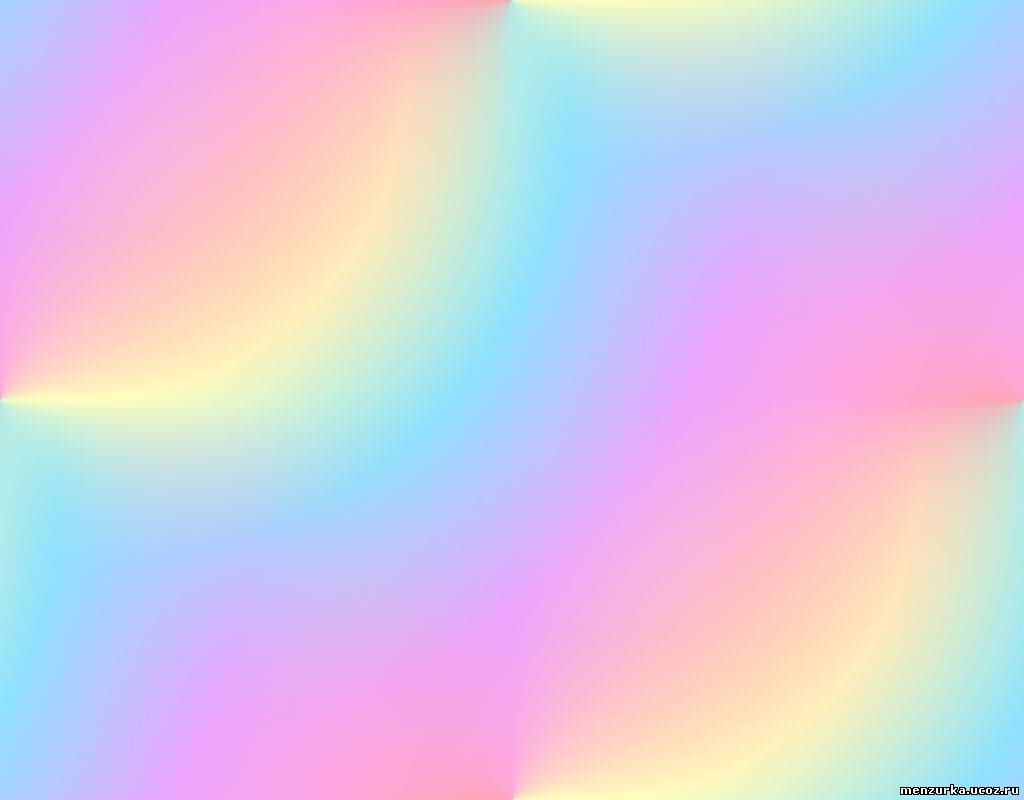 Блок «Семейная гостиная»
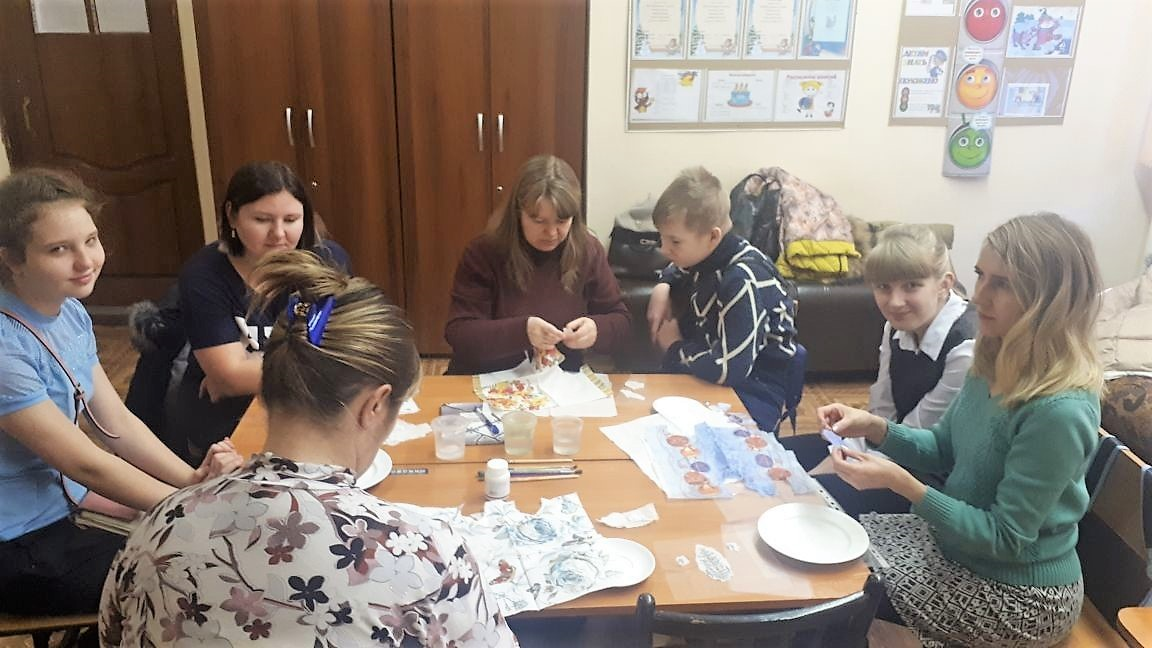 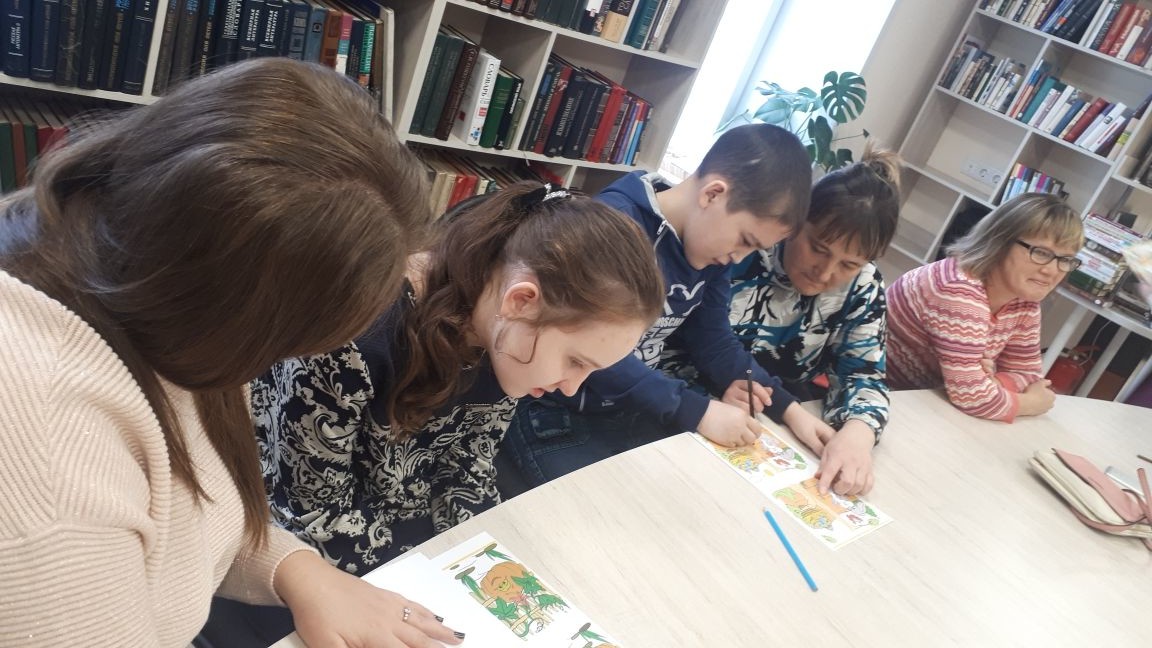 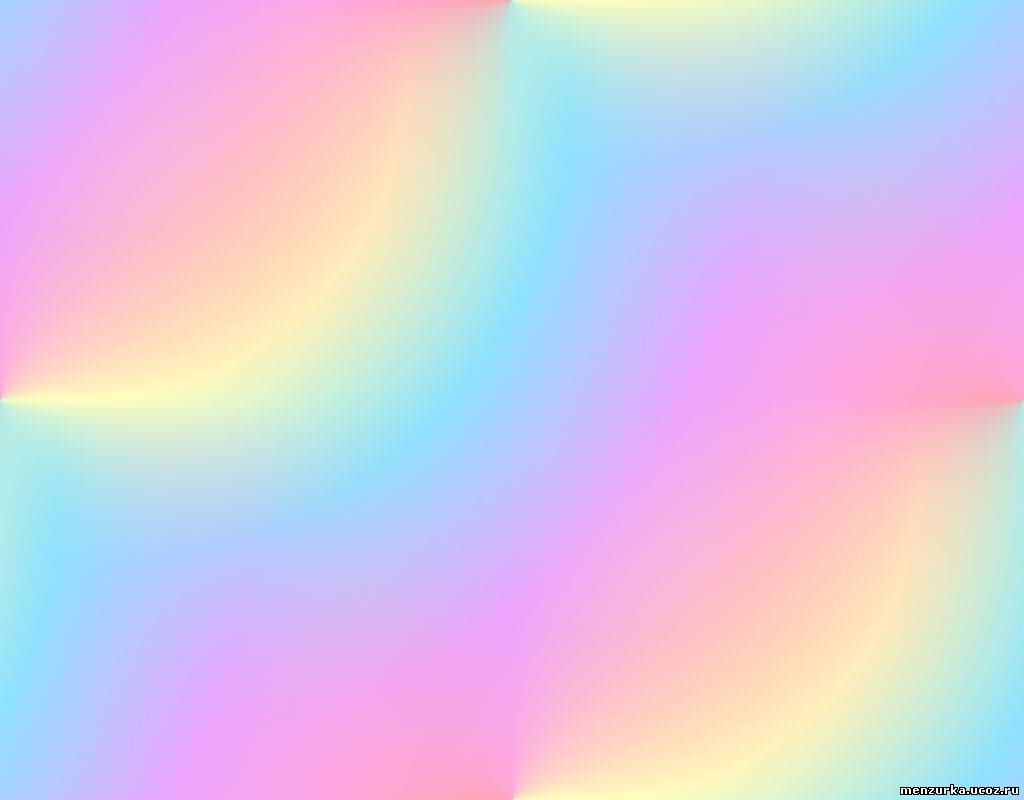 Блок «Я и общество»
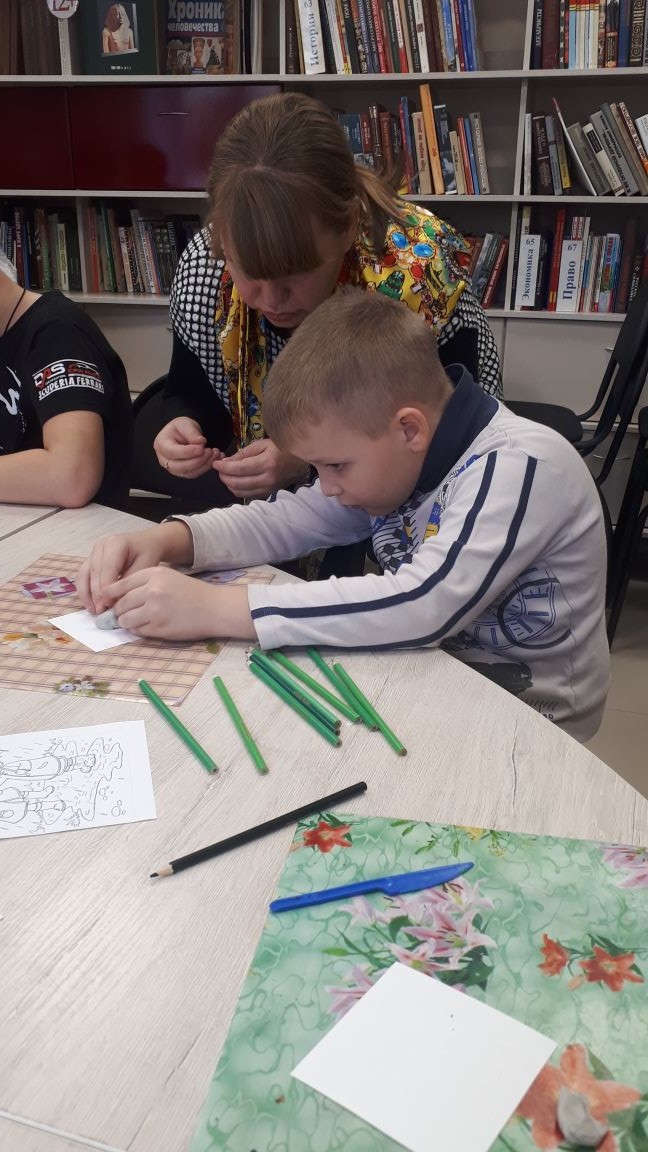 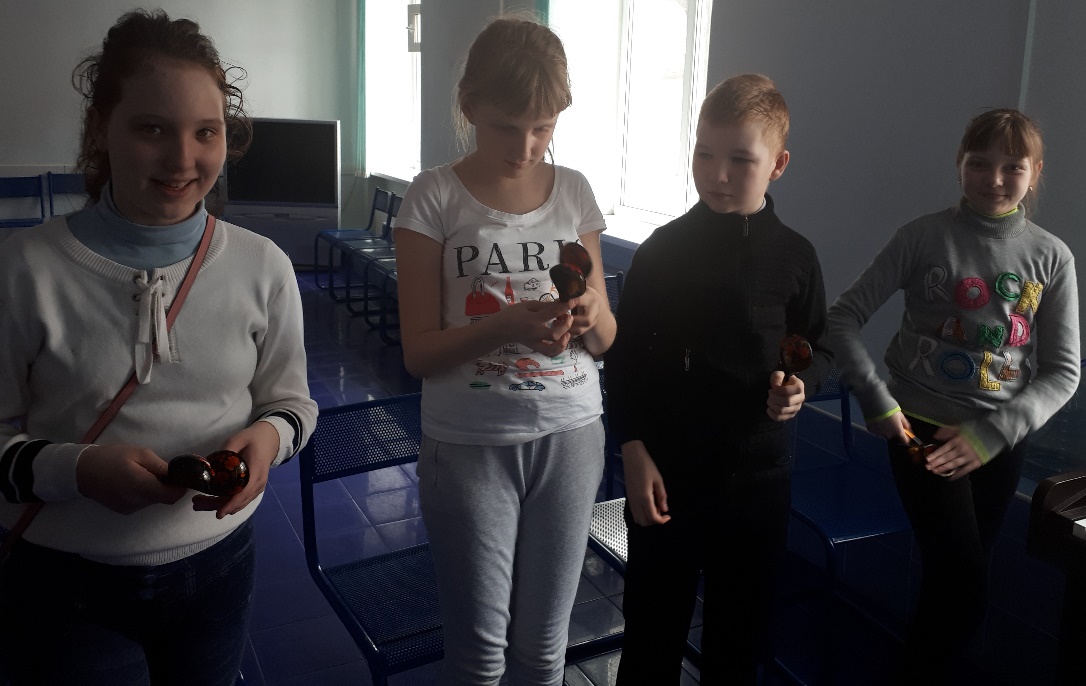 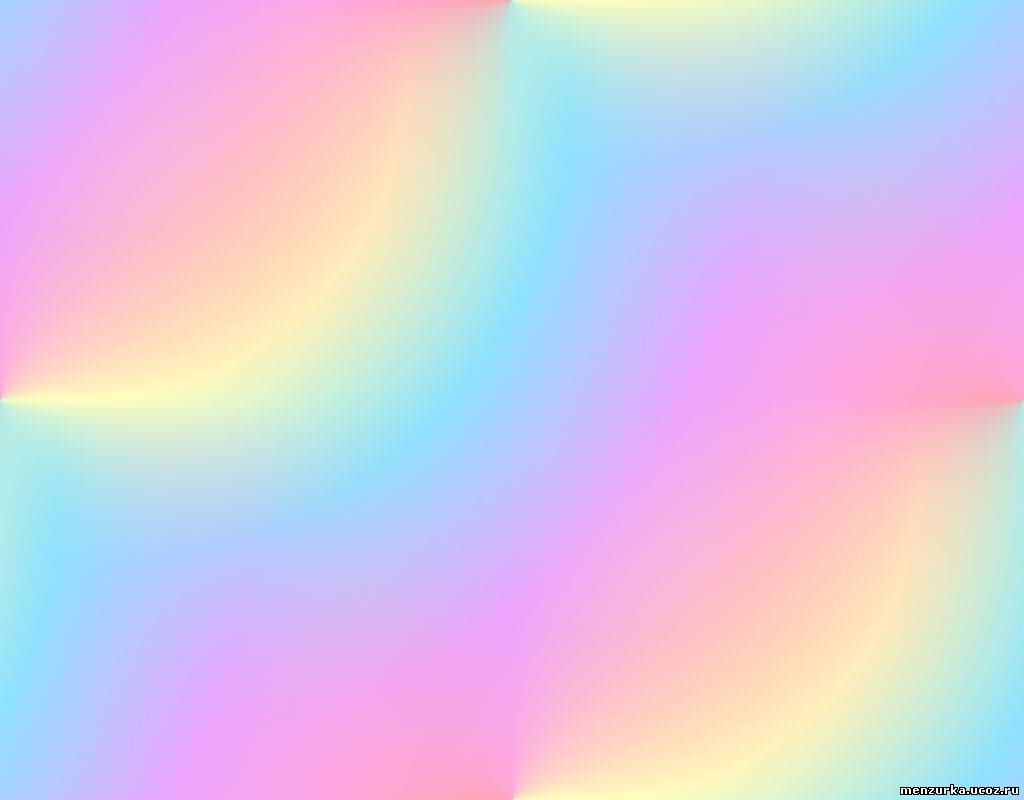 Цвет, форма, величина предметов
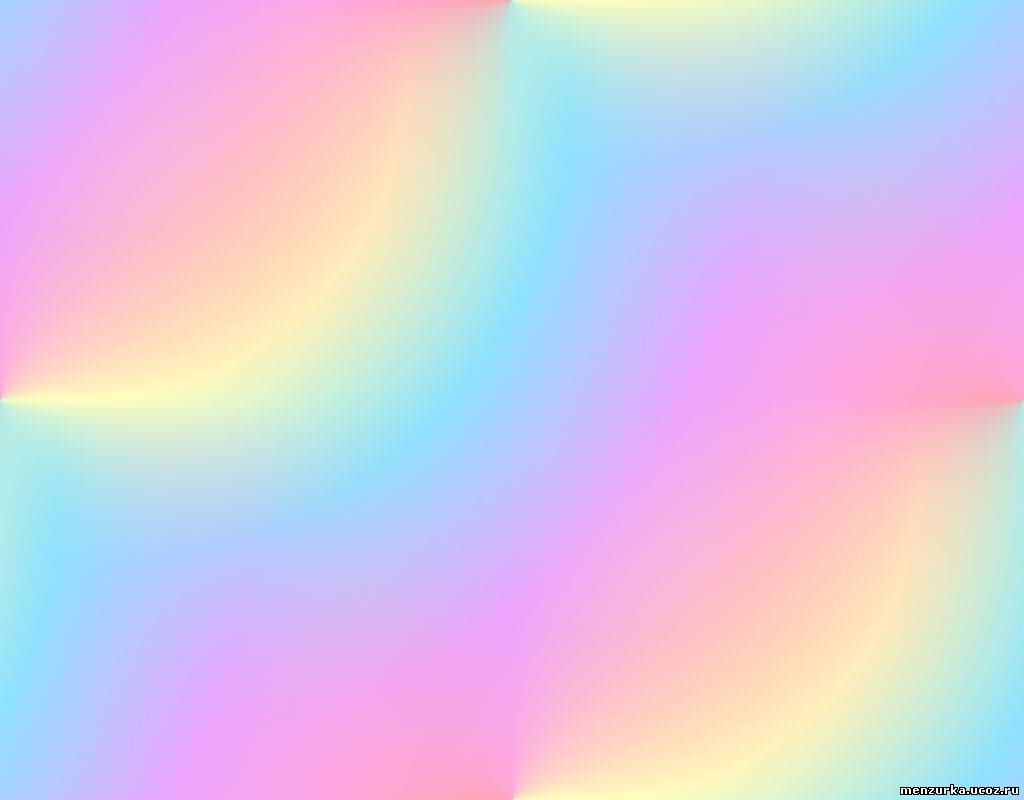 Ориентировка в пространстве
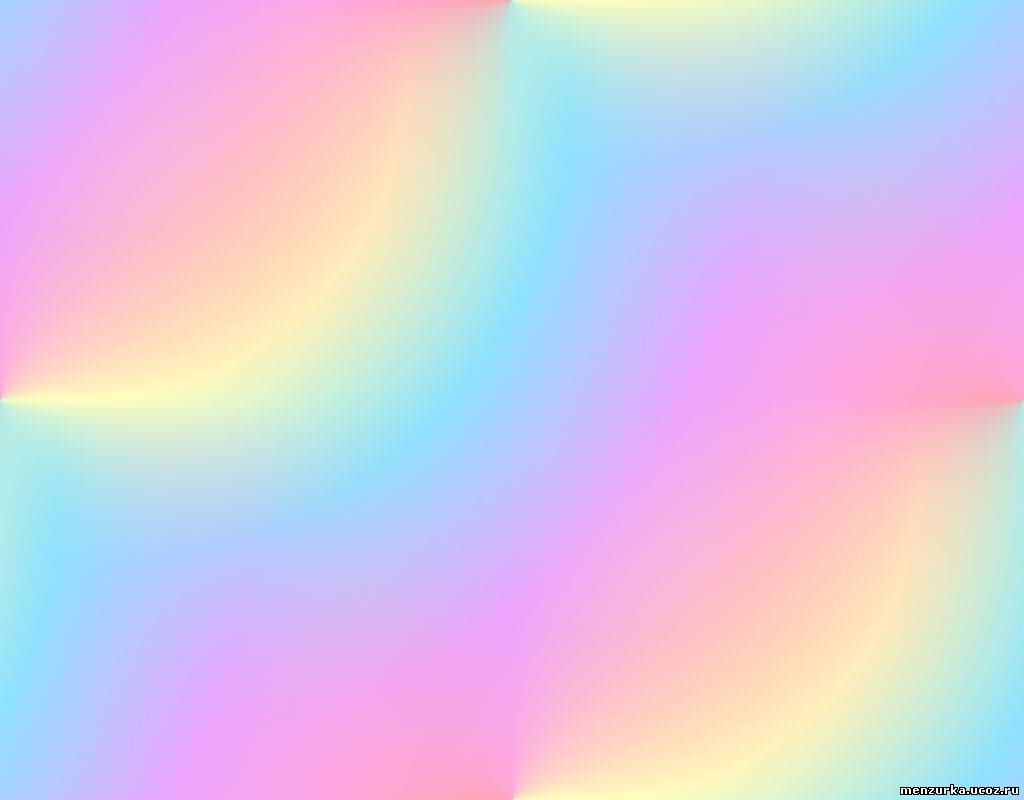 Развитие творческих способностей
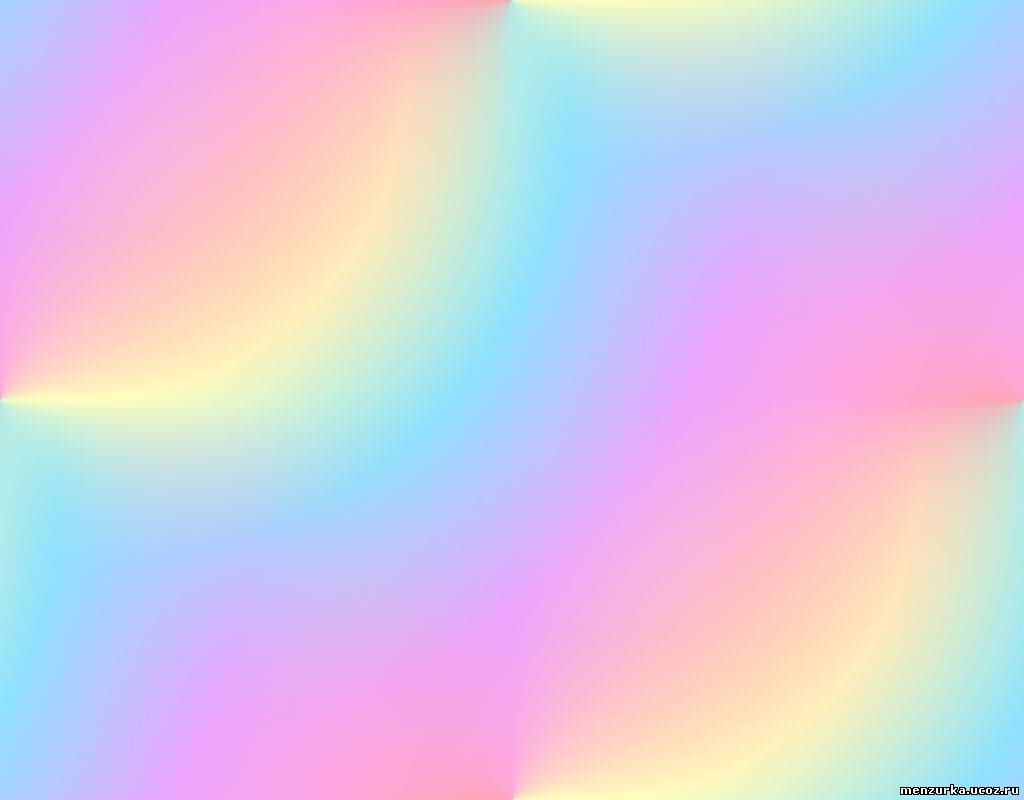 Спасибо за внимание!